Gestione del rischio in agricoltura strumenti di monitoraggio
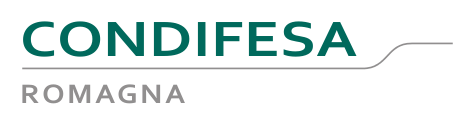 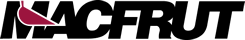 Temporale 25 maggio 2016
Temporale 25 maggio 2016
Temporale 25 maggio 2016
Temporale 25 maggio 2016
Temporale 28 giugno 2017
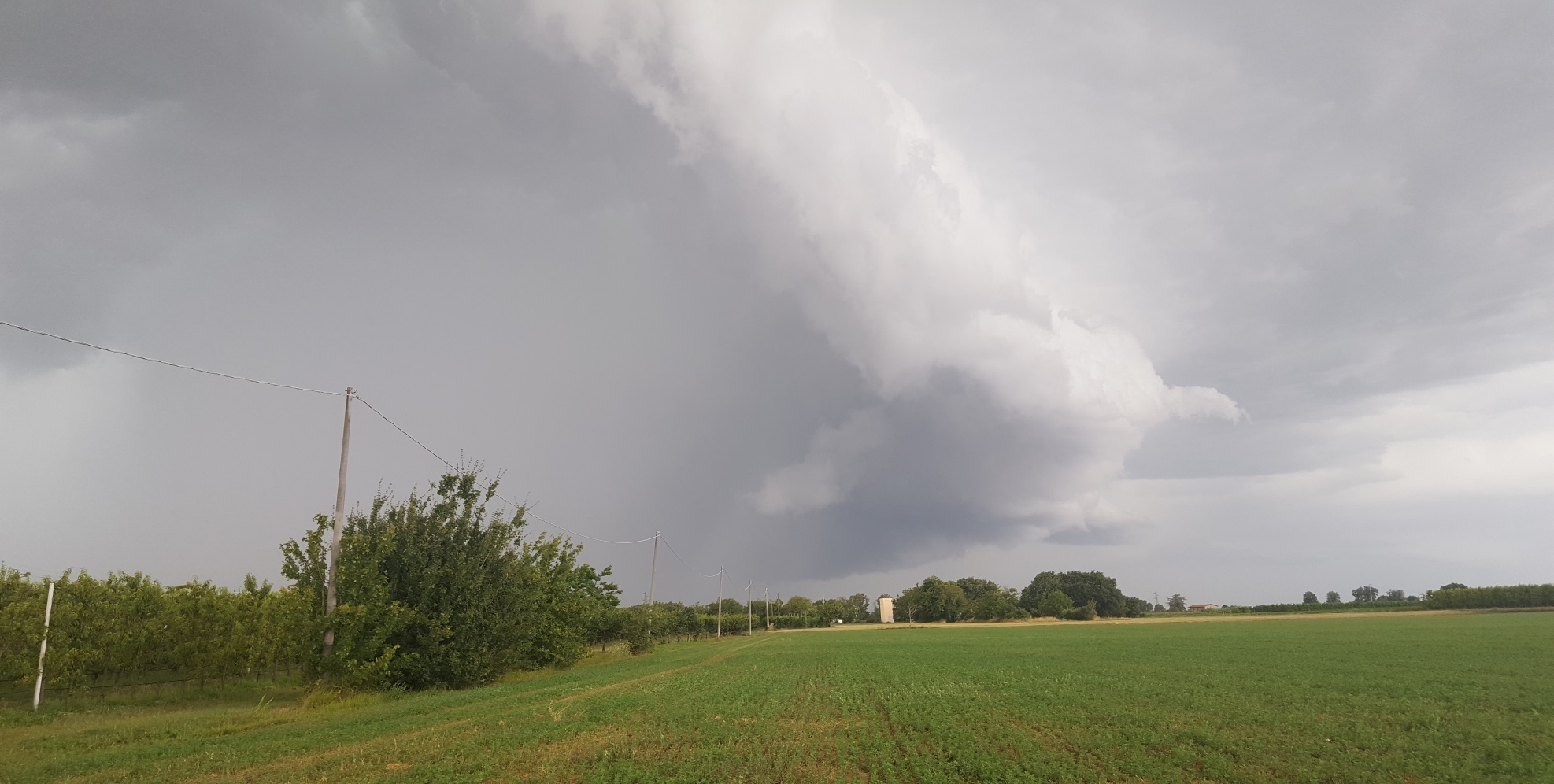 Temporale 28 giugno 2017
Raffiche di vento temporale 28 giugno 2017
Temporali 10 maggio 2018
Temporali 10 maggio 2018
Temporali 10 maggio 2018
Temporali 10 maggio 2018
Temporali 10 maggio 2018
Temporali 10 maggio 2018
Temporali 10 maggio 2018
Temporali 10 maggio 2018
Temporali 10 maggio 2018
Brinata 22 marzo 2018
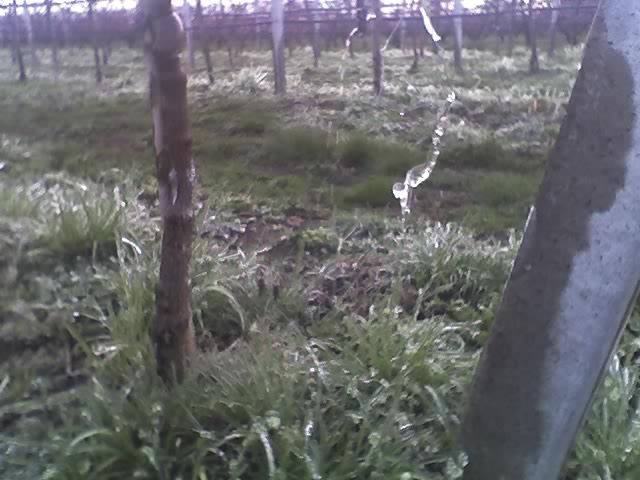 Brinata 22 marzo 2018
Grazie per l’attenzione
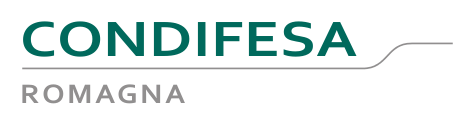 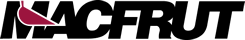